FORESTS IN SLOVENIA AND NETHERLANDS
Project by: Ana Lovrenčič and Juliette van Acker
     http://anajulietteexchange.wordpress.com/
WHY DID WE CHOOSE THIS SUBJECT?
Slovenia: many forestsenergy
Netherlands: less forests,recreation
FOREST
What‘s is exactly meant by a forest?
It‘s a highly complex, constantly changing environment made up of a variety of living things
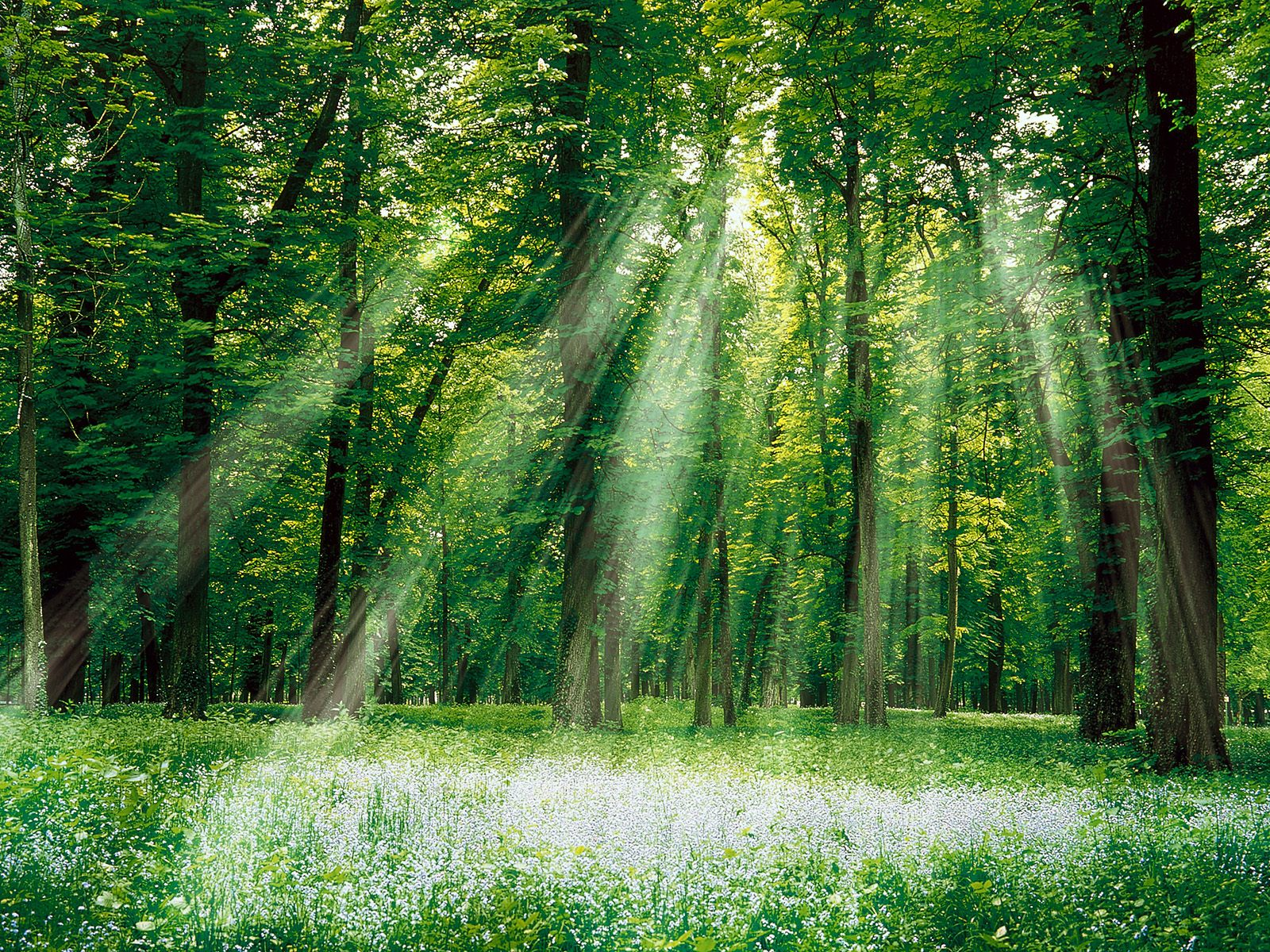 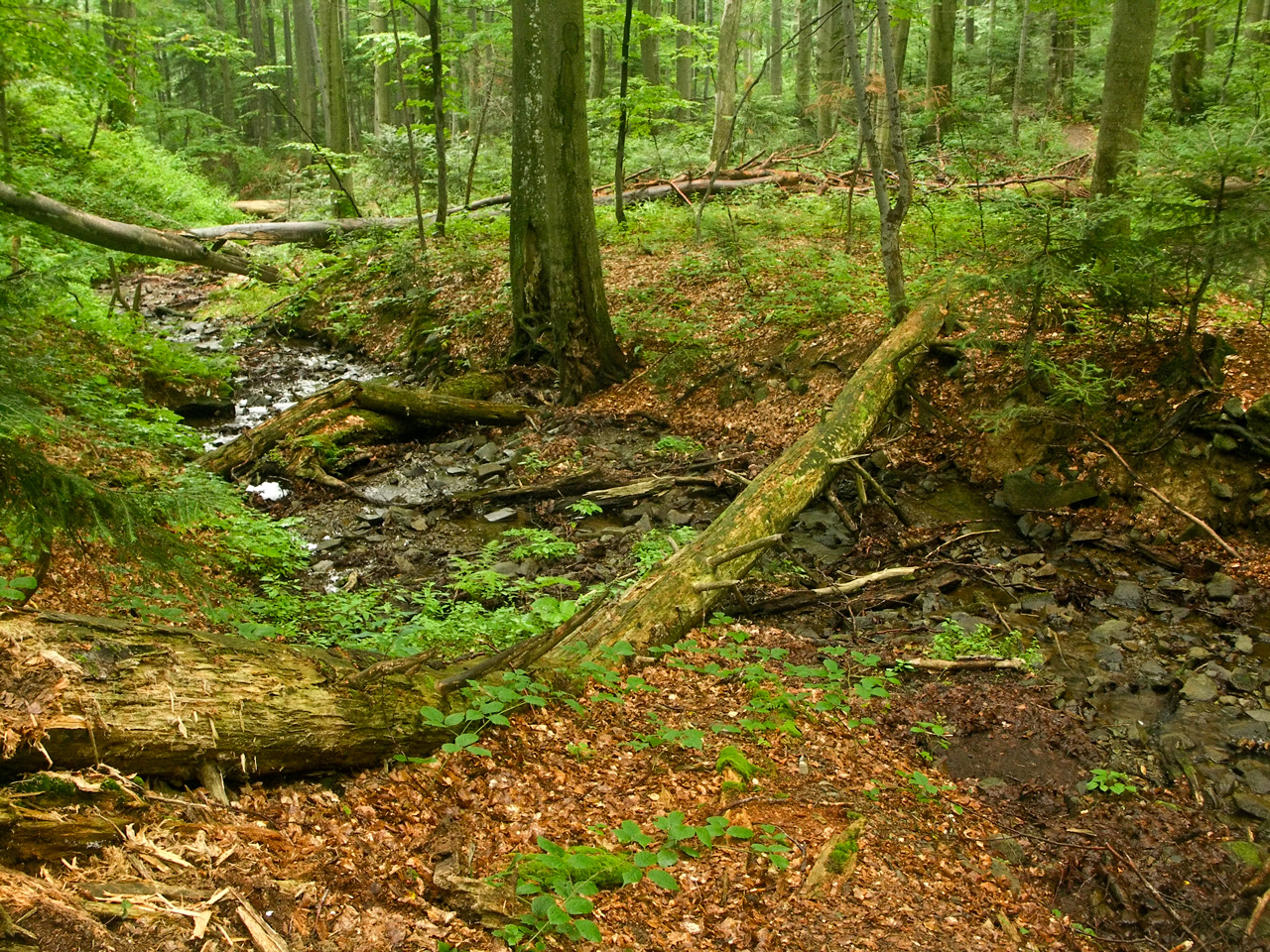 GLAZE ICE
smooth, transparent ice coating
430 million euros
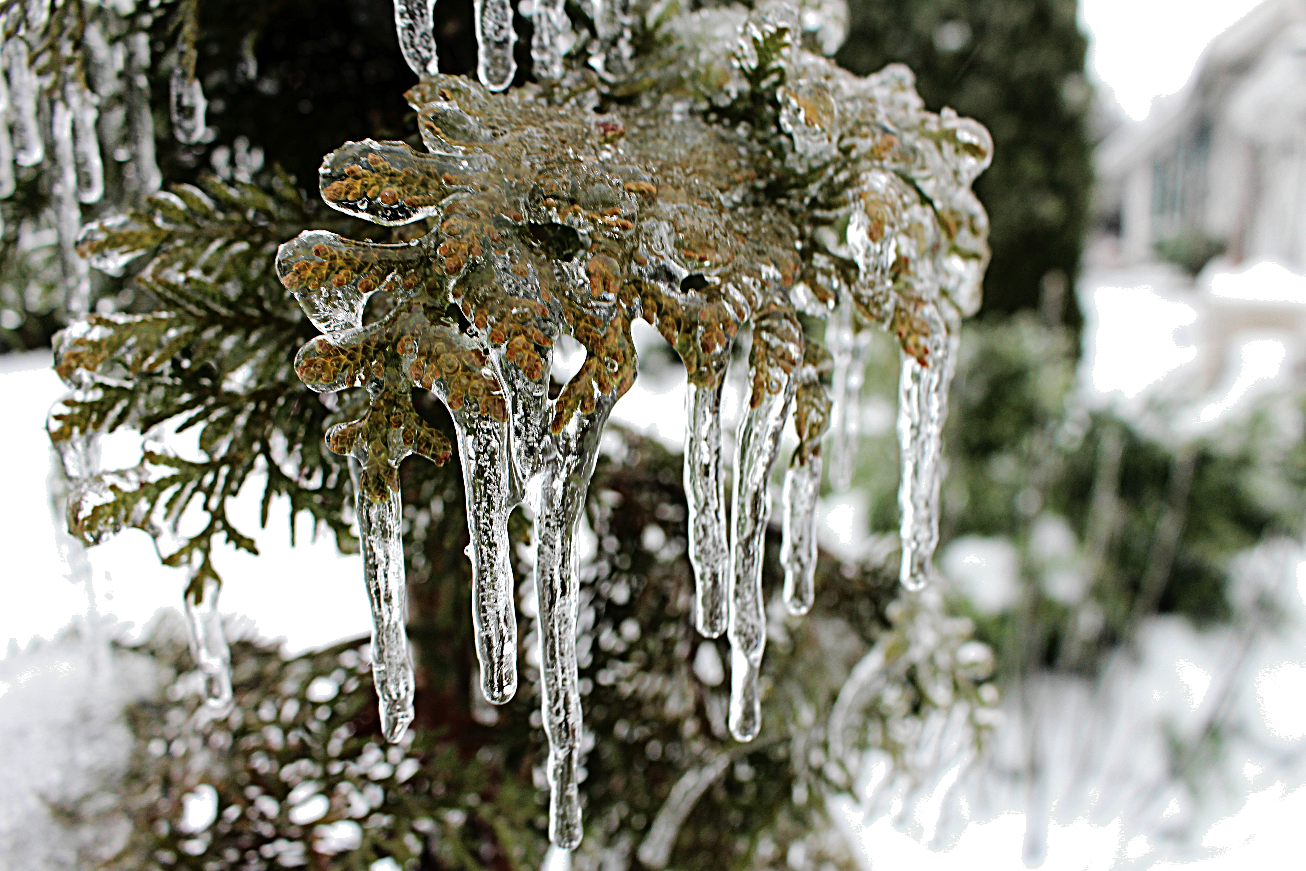 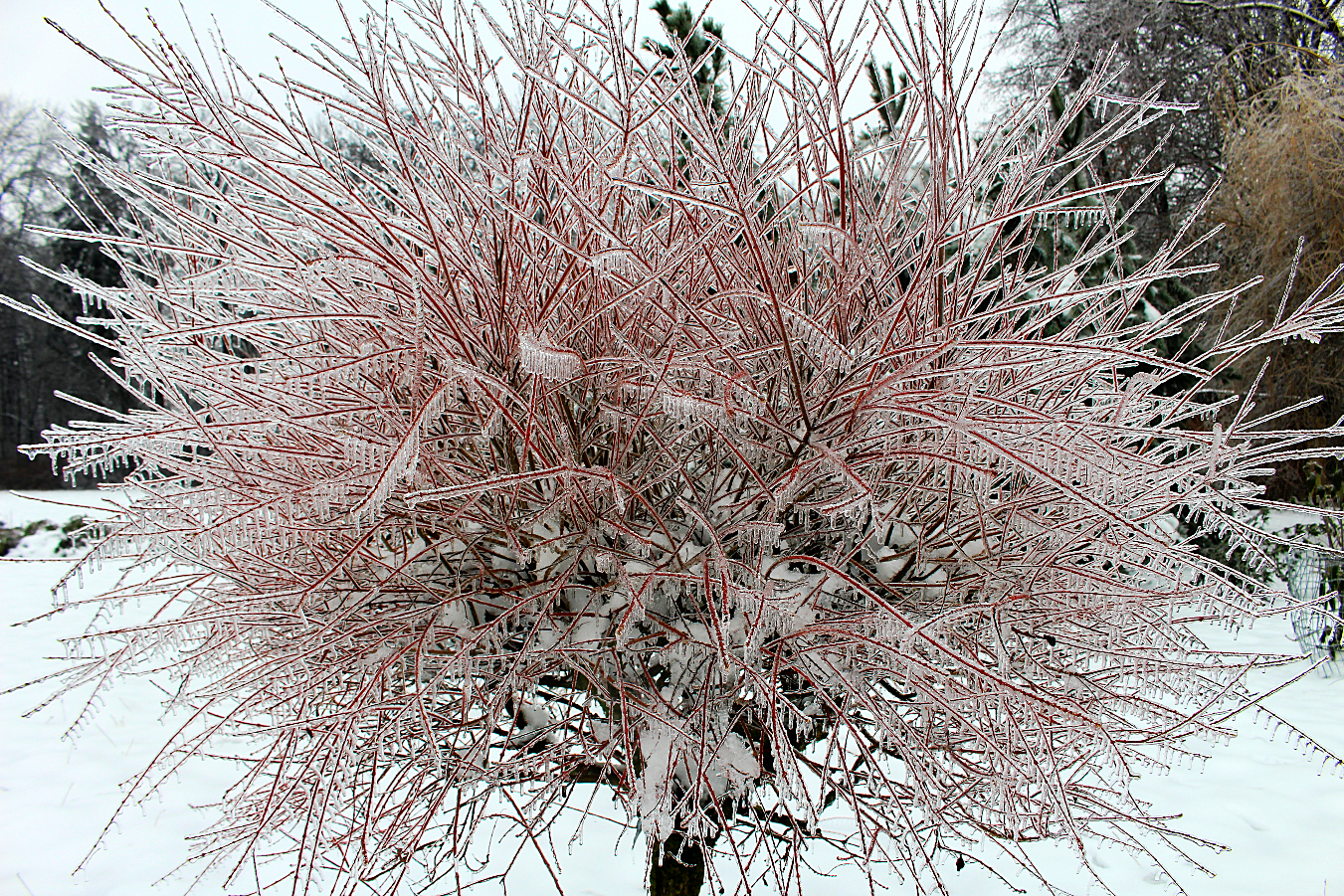 EXCURSIONS
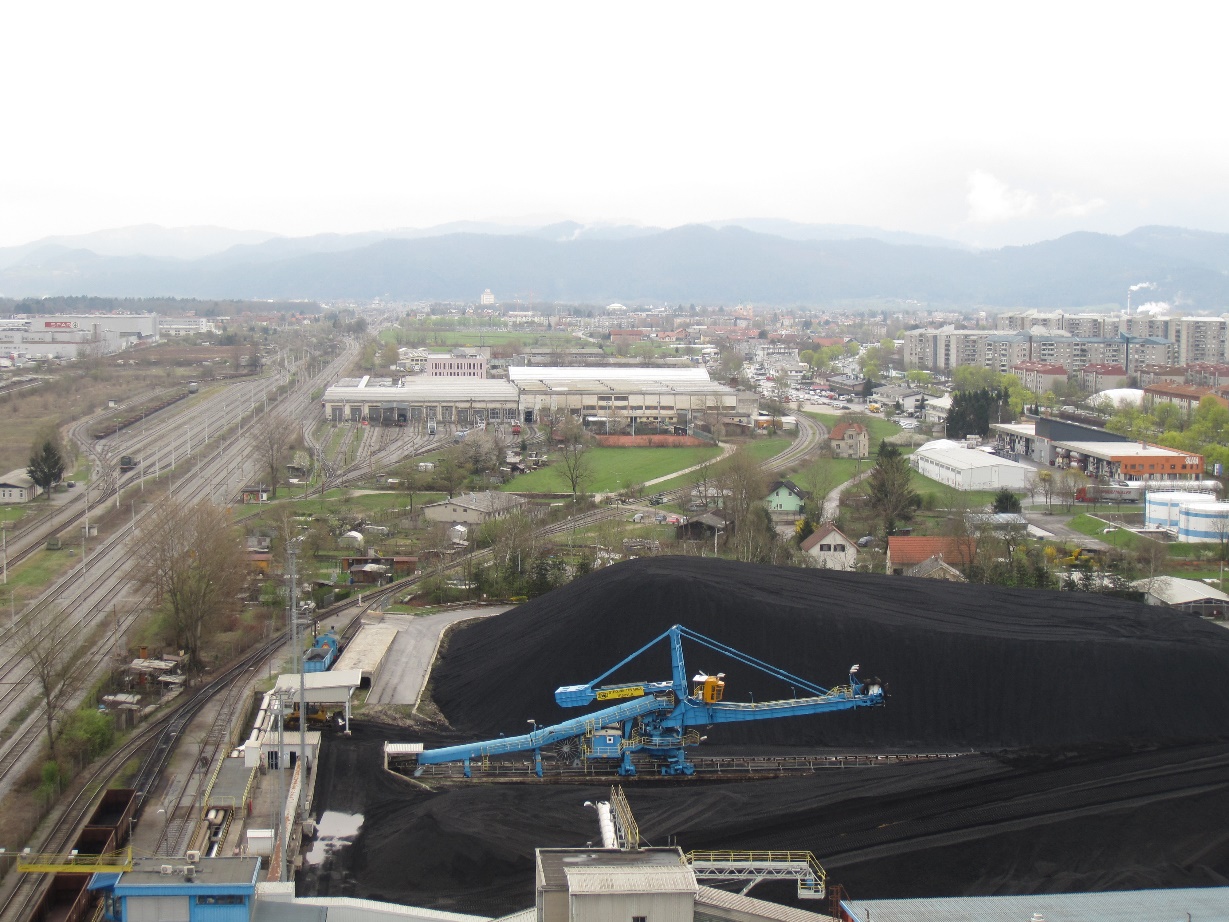 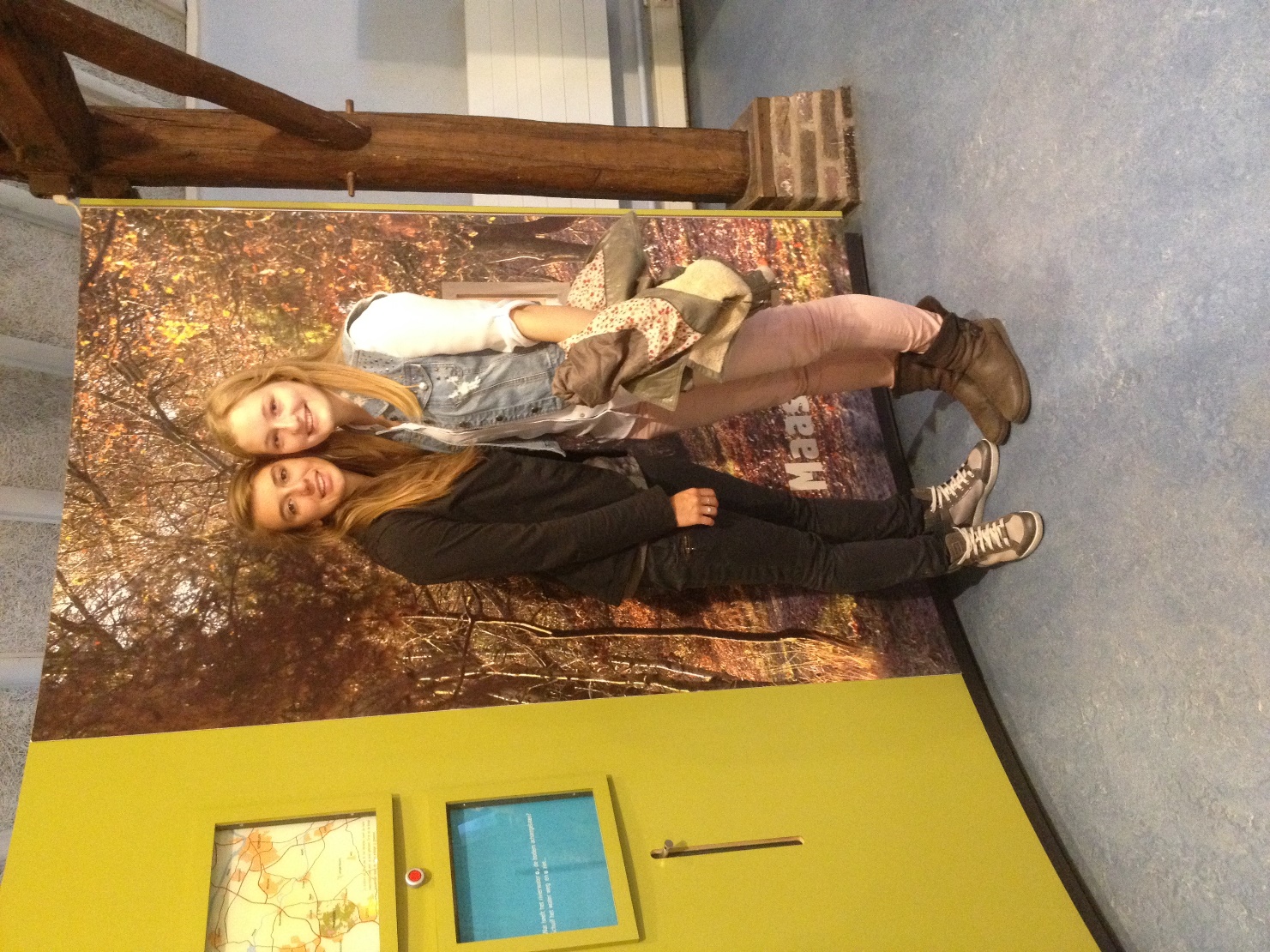 - DE MAASHORST
- TE-TOL
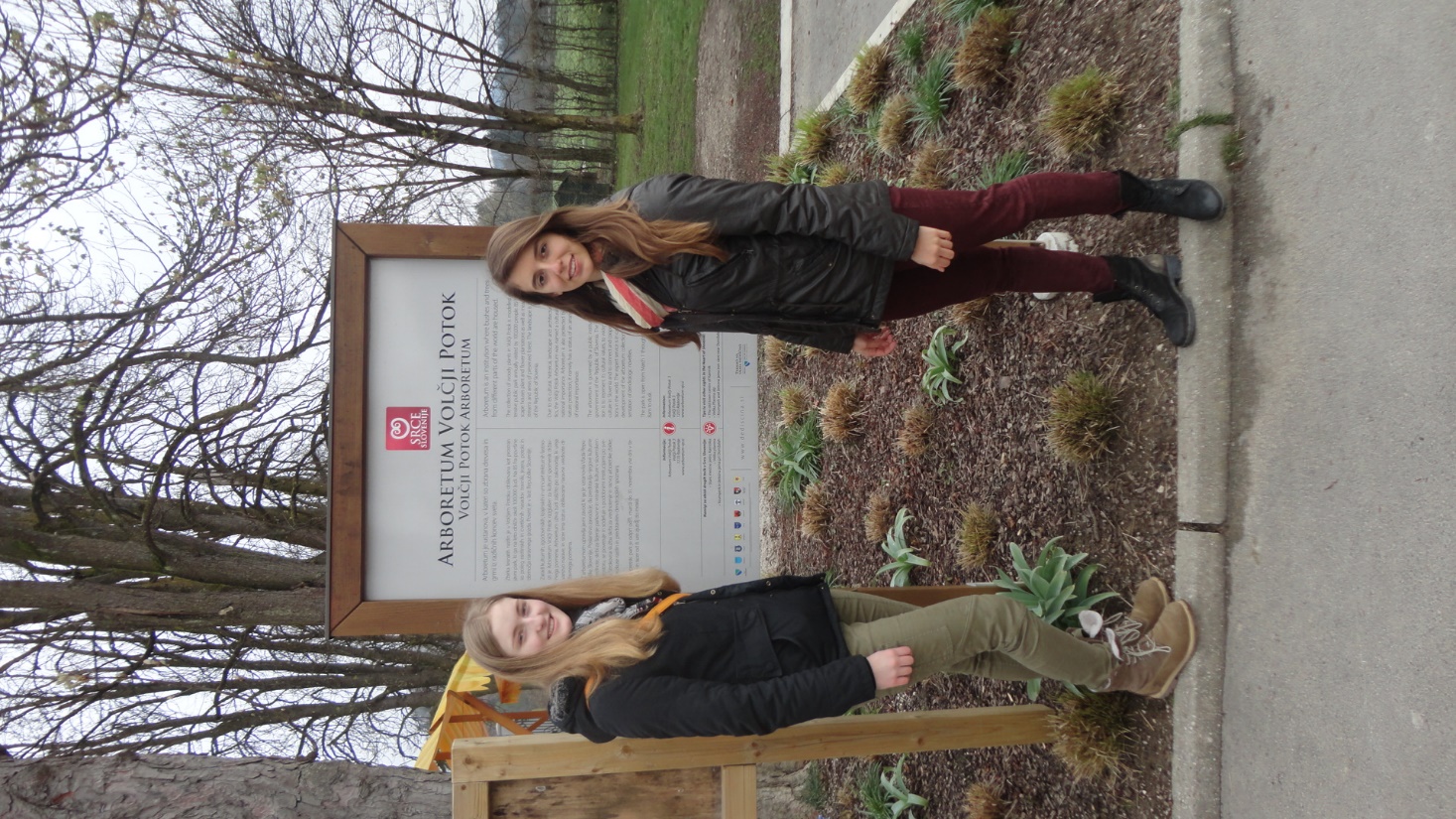 - ARBORETUM
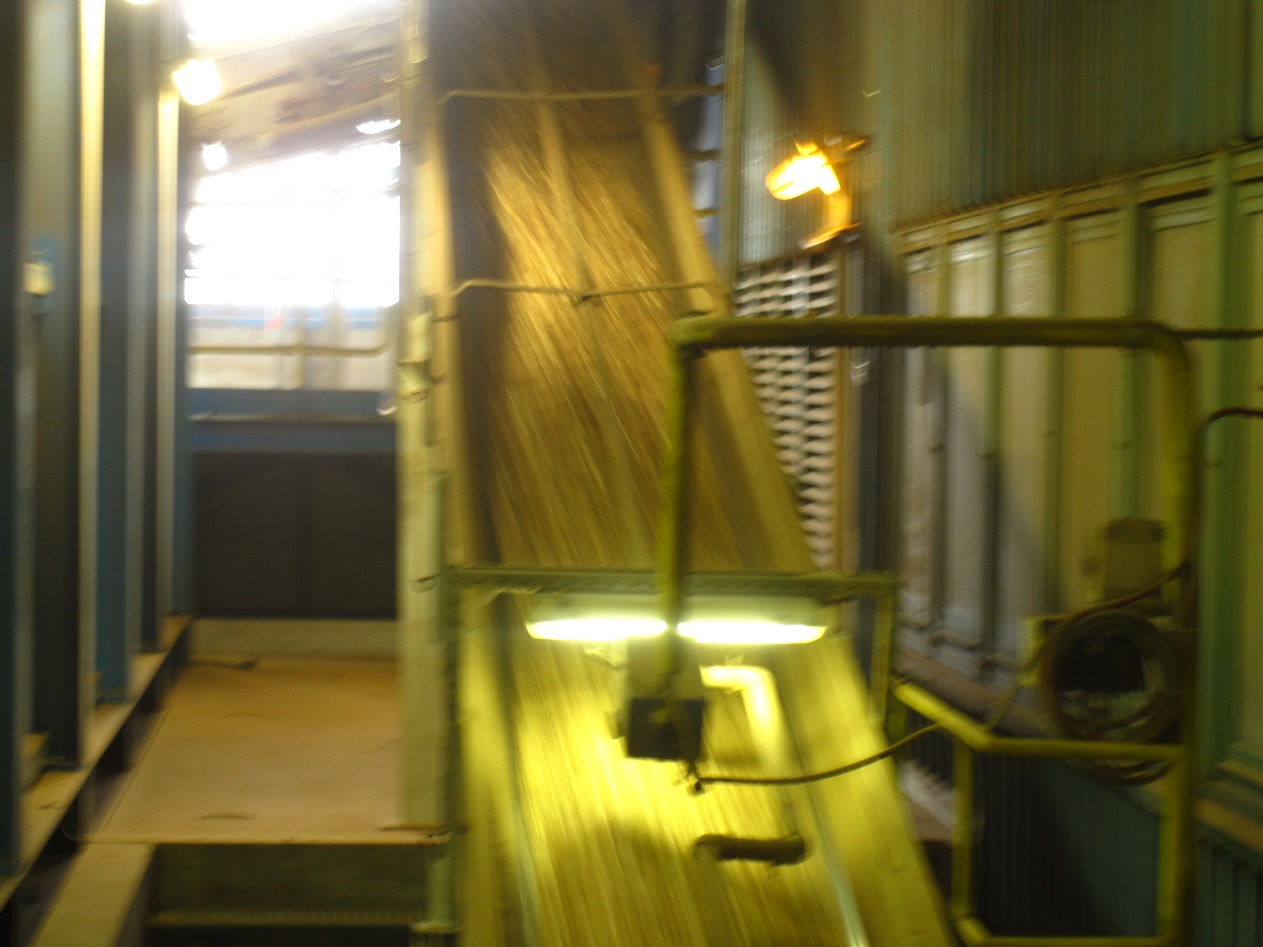 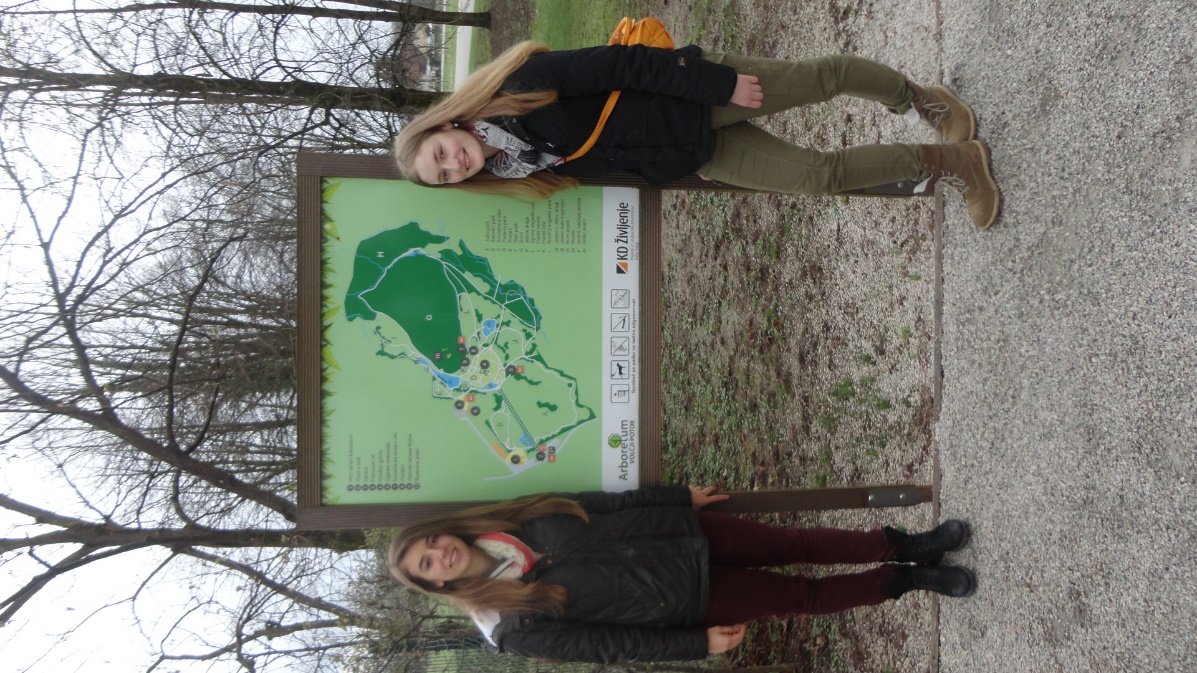 CONCLUSION
Extreme weather by pollution endangers the forests
Slovenia:  50% of the trees was damaged during the February glade
The Netherlands: trees on Terschelling were banned
Solution: reduce global warming 
Reduce use of cars, put the cargo on the train and use renewable energy
THANK YOU FOR YOUR ATTENTION !